Surface Resistance, Frequency Dependence, and Field Limitation in Nb3Sn Cavities
Ryan Porter
Cornell University


Supported by:
U.S. DOE award DE-SC0008431: 1.3 GHz coatings + tests
NSF Award 1734189: 2.6 GHz + 3.9 GHz coatings + tests
Center for Bright Beams , NSF Award PHY-1549132: material studies

This works make use of Cornell Center for Materials Research, NSF MRSEC program (DMR-1719875)
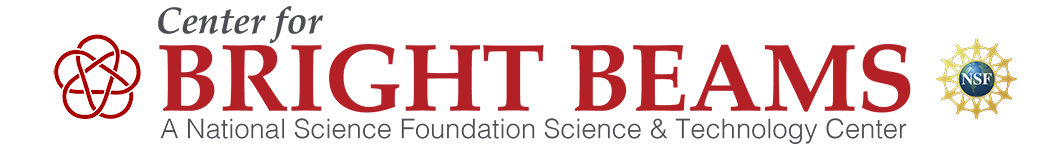 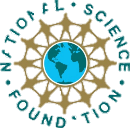 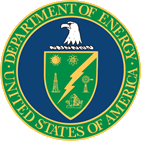 Current performance
Data taken at 4.2 K using 1.3 GHz ILC single-cells
What limits quality factors?
Q = 2·1010
How does performance vary with frequency?
What limits maximum gradients?
Eacc max ~ 17 MV/m
11/13/2020
Ryan Porter    Nb3Sn Workshop 2020
2
High Frequency Cavities
11/13/2020
Ryan Porter    Nb3Sn Workshop 2020
3
High Frequency Nb3Sn
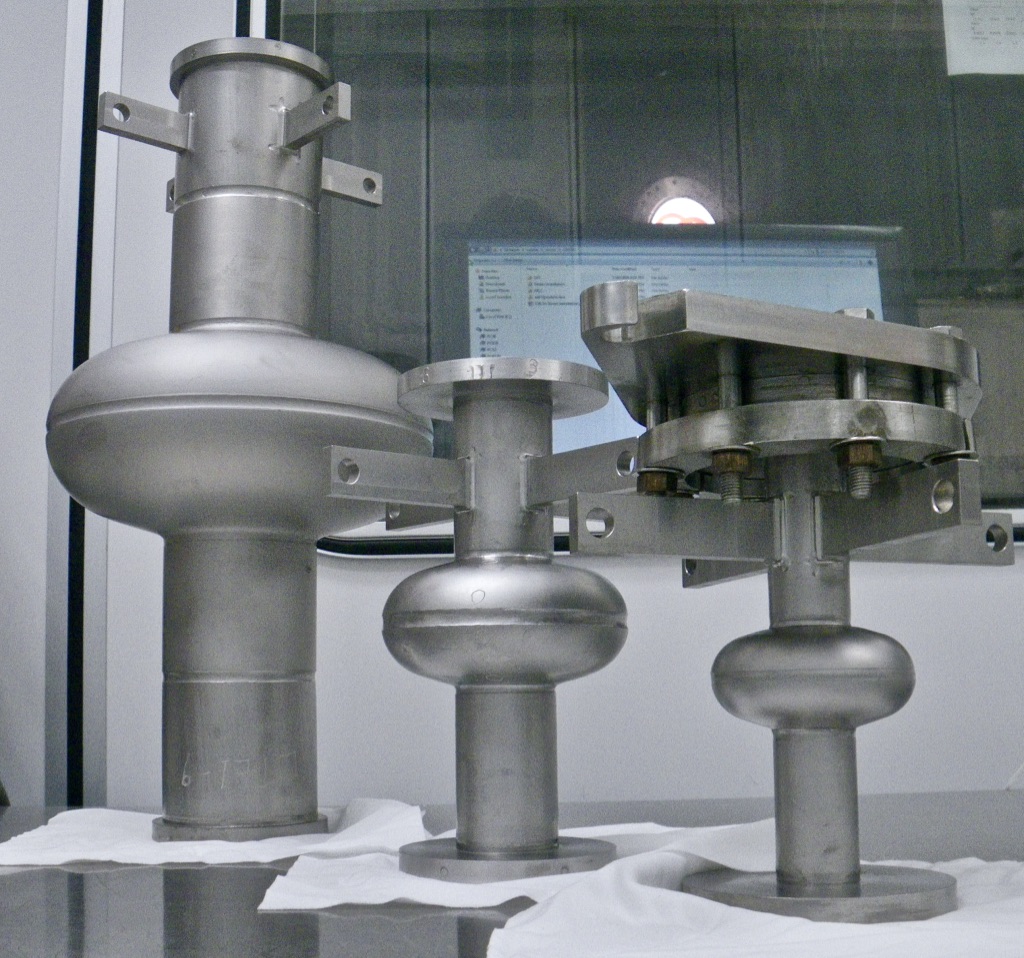 All 4.2 K
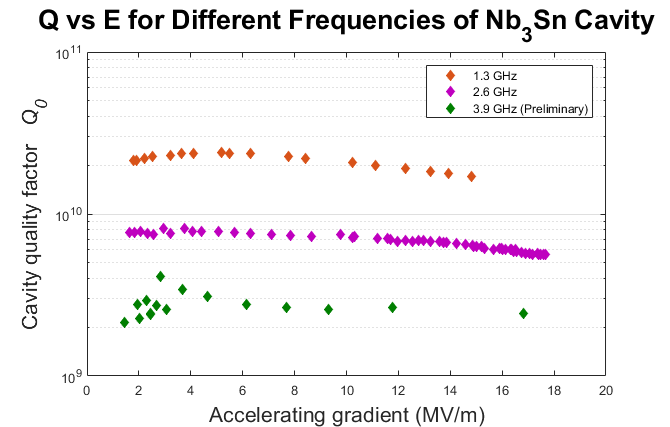 11/13/2020
Ryan Porter    Nb3Sn Workshop 2020
4
Cryo-Efficiency
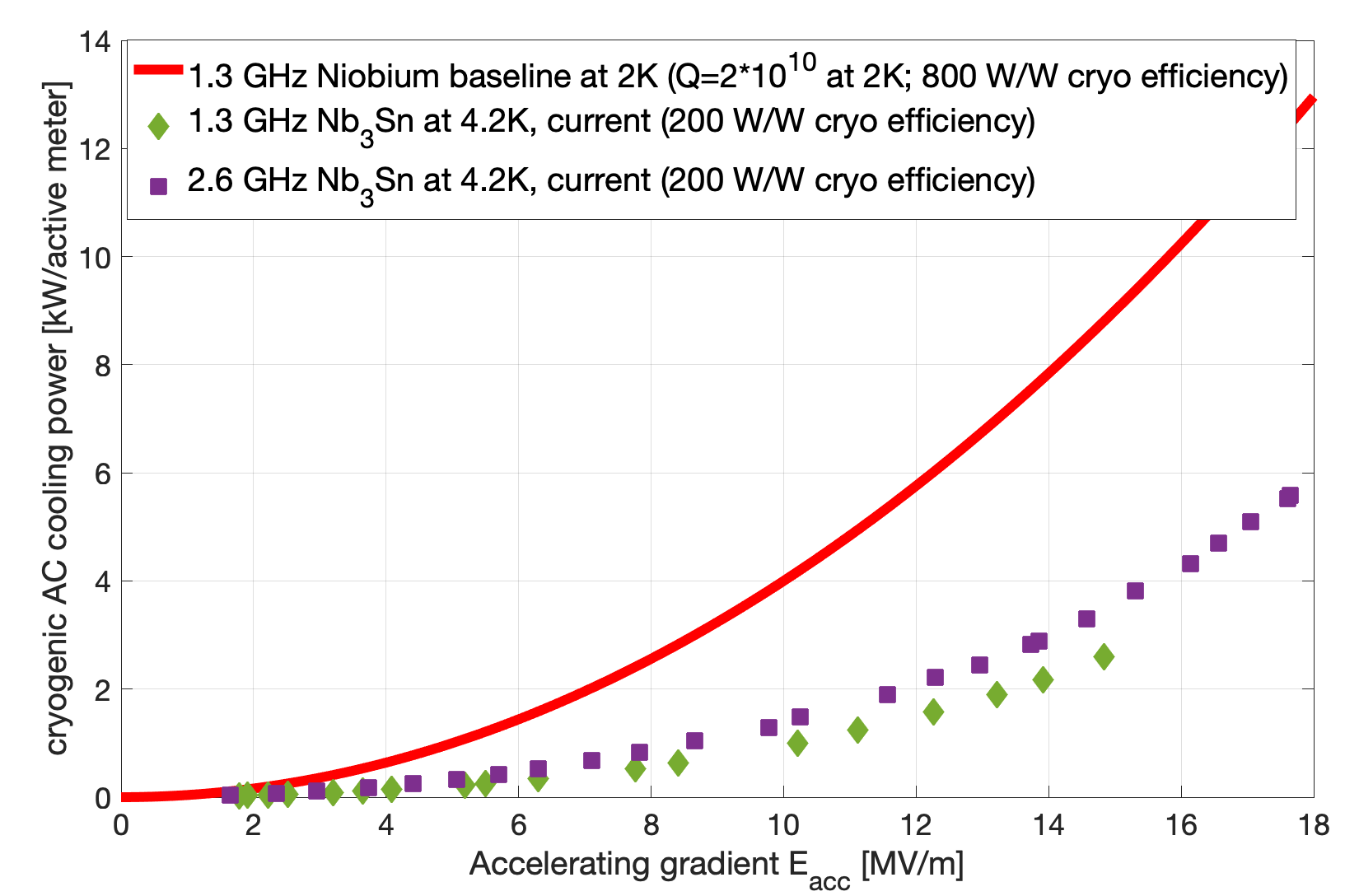 1.3 GHz Nb at 2K
2.6 GHz Nb3Sn at 4.2K
1.3 GHz Nb3Sn at 4.2K
11/13/2020
Ryan Porter    Nb3Sn Workshop 2020
5
Quench Field Frequency Dependence
The 2.6 GHz Nb3Sn cavities’ quench field is consistent with 1.3_GHz Nb3Sn cavities.
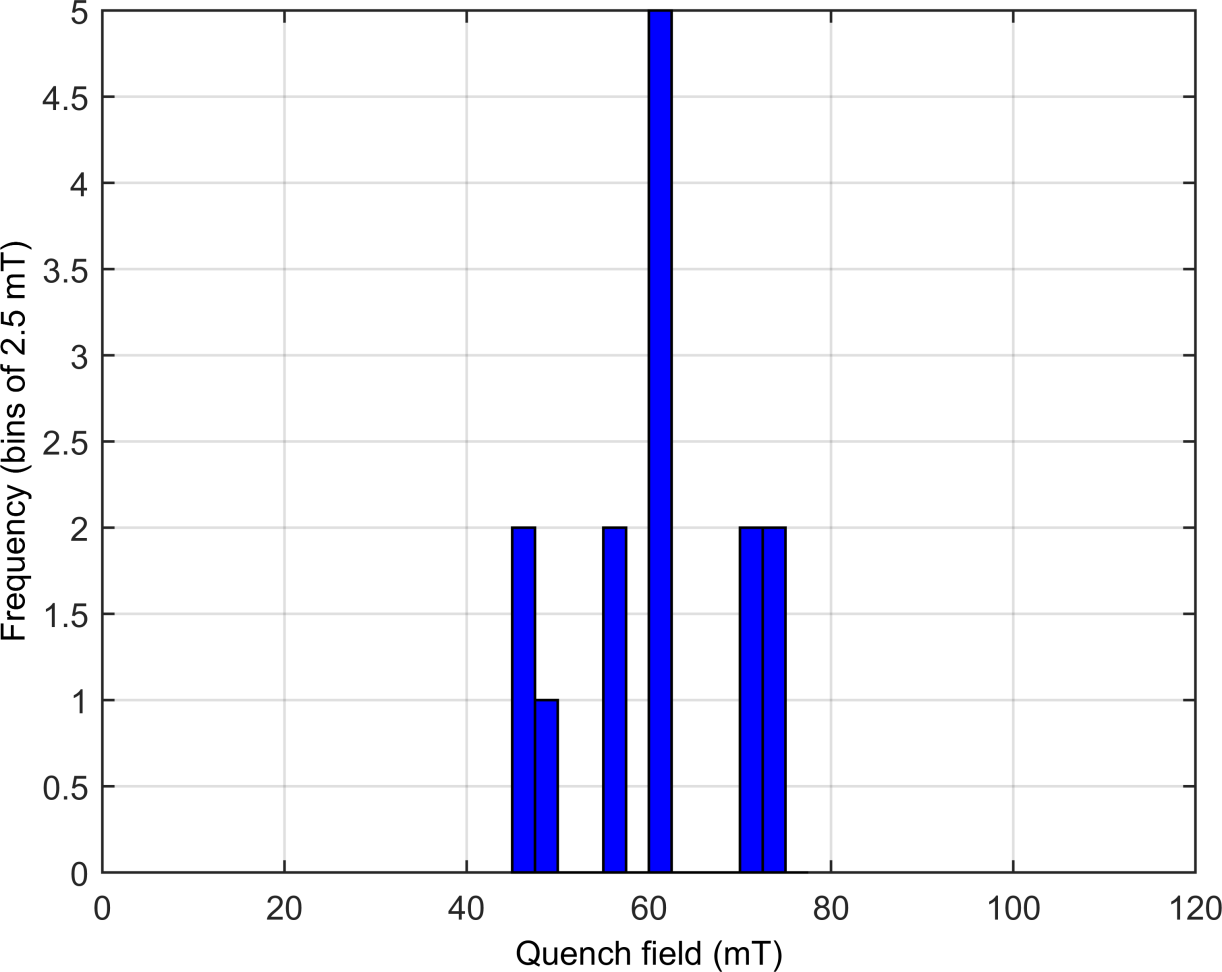 Results show quench defect does not depend on frequency!

-> Limits possible defects that cause quench
Quench Mechanism Frequency Independent
3.9 GHz (preliminary)
2.6 GHz
11/13/2020
Ryan Porter    Nb3Sn Workshop 2020
6
Surface Resistance
11/13/2020
Ryan Porter    Nb3Sn Workshop 2020
7
Increasing Efficiency
Surface resistance at 4.2 K and 10 MV/m
16 nΩ
Ambient fields
Trapped  magnetic flux

“Double Gap”


BCS Resistance
Thermal gradients
Thermal gradients
0 nΩ
11/13/2020
Ryan Porter    Nb3Sn Workshop 2020
8
[Speaker Notes: This is what I have figured out over the last 3 years]
Thermal currents
Slide from Daniel Hall
Induced thermocurrent
HOT
Nb3Sn
Nb
S – Seebeck coefficient
‘Solved’ (for Nb3Sn on Nb) by slow-cooling cavity
Generated B  field
COLD
Cooling in a large thermal gradient will generate a large amount of trapped flux!
11/13/2020
9
Increasing Efficiency
Surface resistance at 4.2 K and 10 MV/m
16 nΩ
Ambient fields
Trapped  magnetic flux

“Double Gap”


BCS Resistance
Thermal gradients
Thermal gradients
Good magnetic shielding can eliminate
0 nΩ
11/13/2020
Ryan Porter    Nb3Sn Workshop 2020
10
[Speaker Notes: This is what I have figured out over the last 3 years]
“Double Gap”
Temperature dependent resistance shows two slope behavior
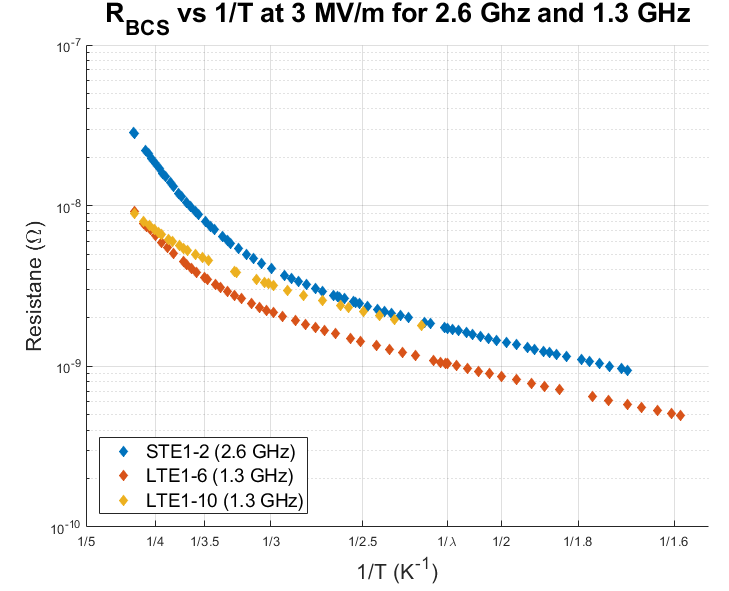 RBCS for 2 Gaps (3 MV/m)
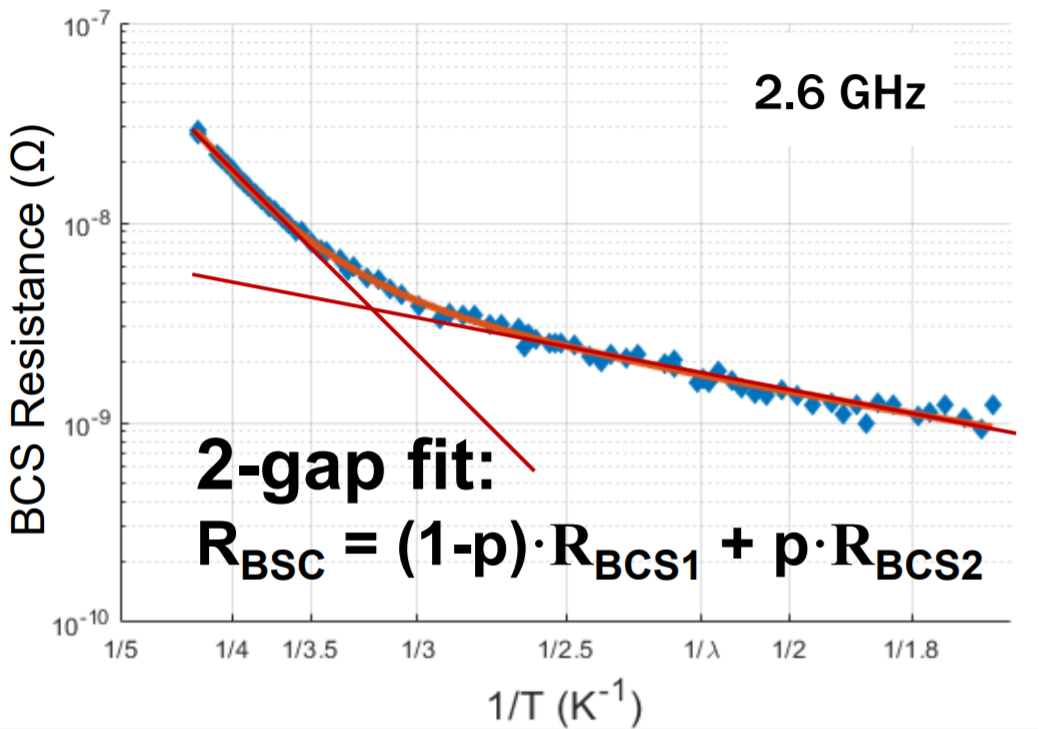 R0 ~ 5.5 nΩ (from trapped magnetic flux)
11/13/2020
Ryan Porter    Nb3Sn Workshop 2020
11
Tin Depleted Regions
Model 1: Sn depleted regions (fit p, R0, vary at. % Sn)
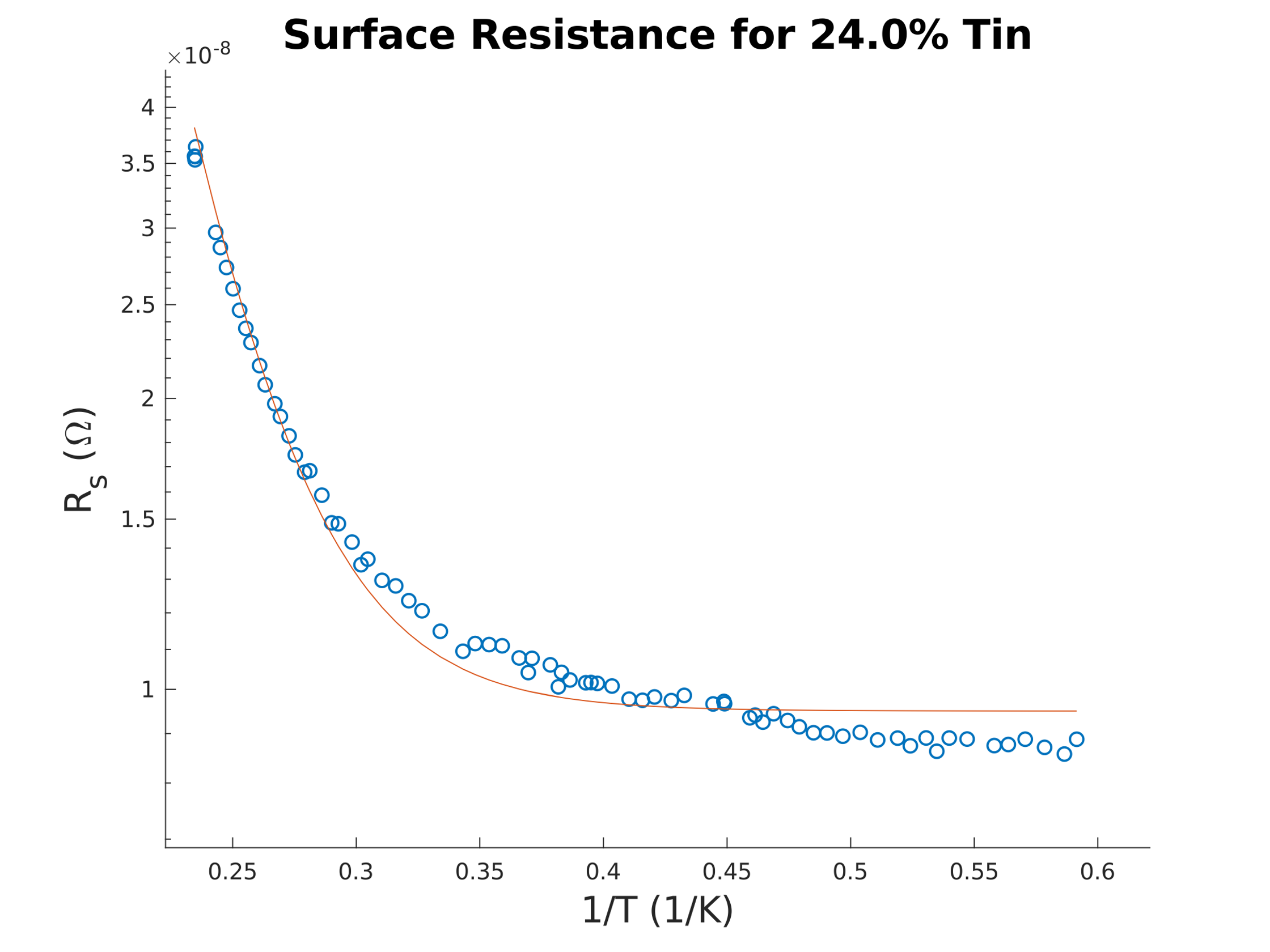 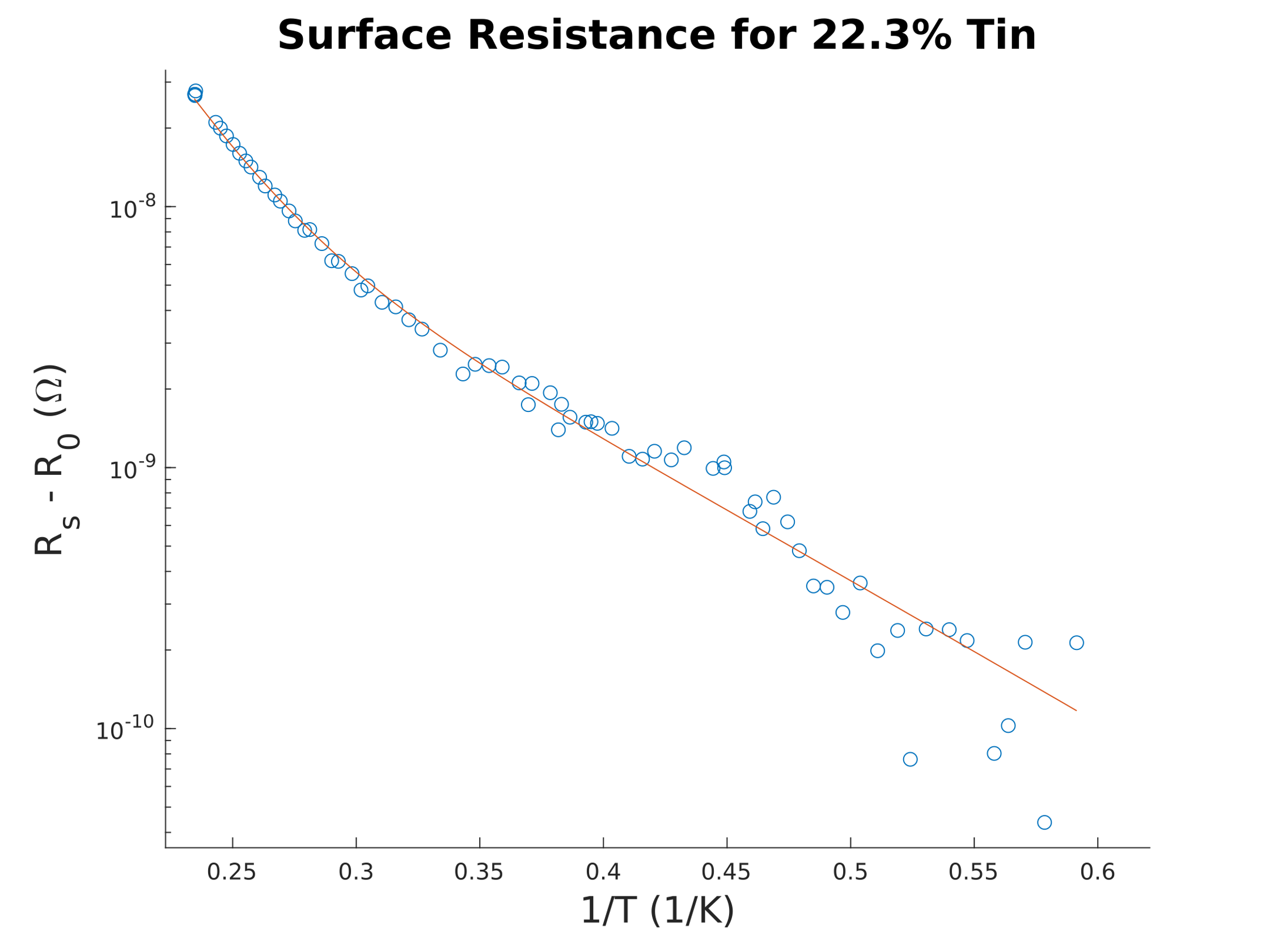 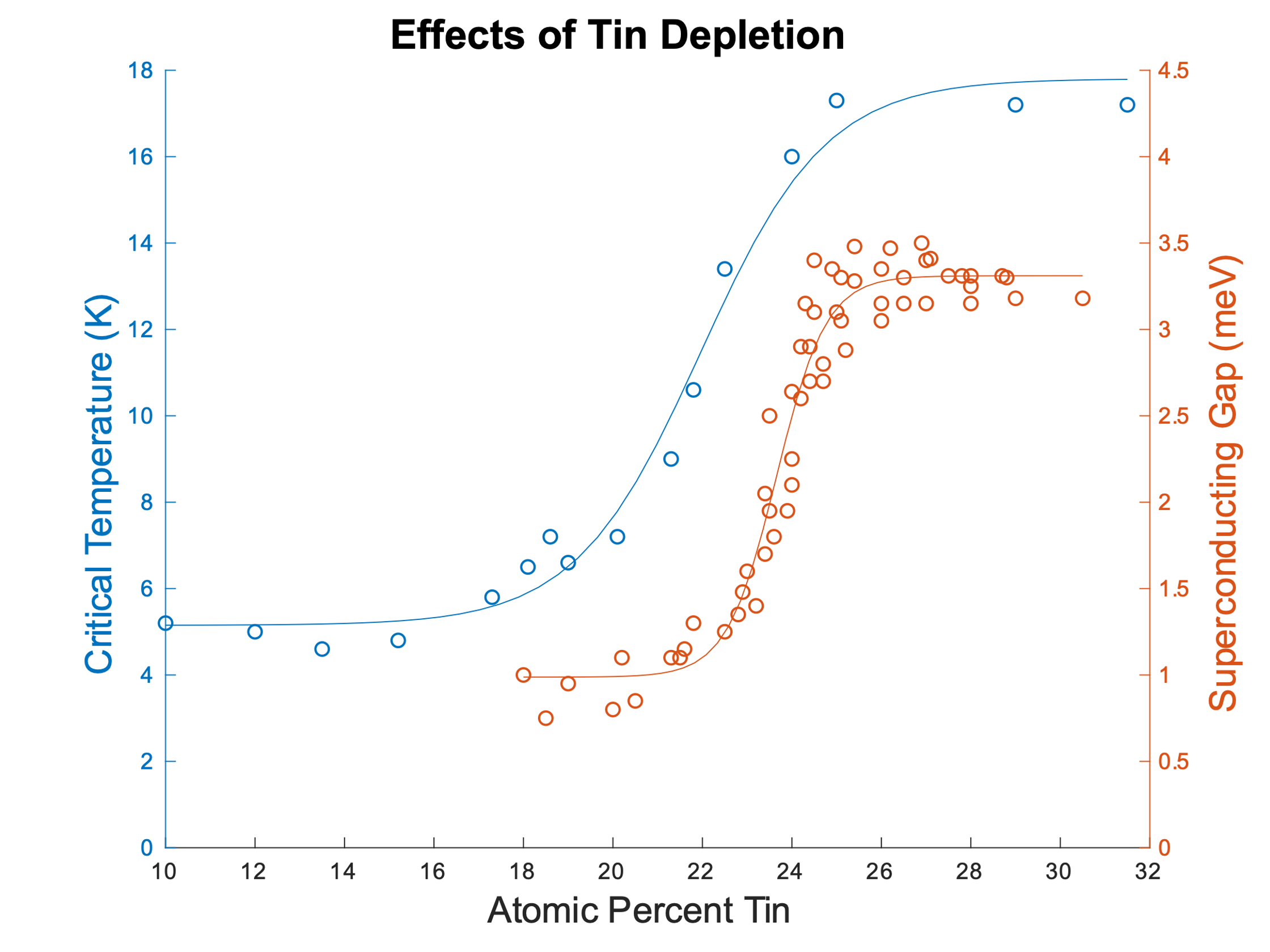 R = (1-p)·RBCS(25%* Sn) + p·RBCS2( x-% Sn) + R0
p = percent of surface 2nd material
(Possible) Conclusion: Presence of low Sn-content Nb3Sn
2.6 GHz
Is this related to quench?
p ~ 1·10-5
Bad Fit
Good Fit
S. Ginnett, “Two-Gap Superconductivity in Nb3Sn SRF Cavities,” Cornell CLASSE REU Report, Aug. 2020, https://cornell.app.box.com/s/uyq28qj9q7vuxu1mn6appcuoiv9m4hek
Data from: A. Godeke, Supercond. Sci. Tech, 2006
11/13/2020
12
Normal Layers
Model 2: Proximity coupled normal layer:
Oxide layer on surface
Normal conducting?
Thin layer of Sn?

Normal layer “proximity coupled” to superconductor
Normal layer gains superconductivity
Depresses superconductivity nearby

Using model by Gurevich and Kubo
Solves Usadel Equations
~5 nm Oxide
3 µm Nb3Sn
Nb
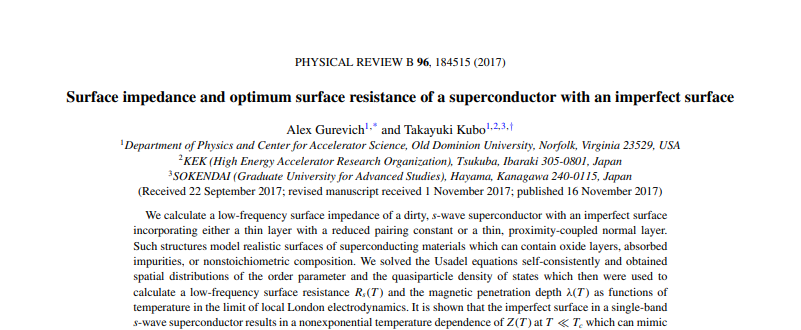 11/13/2020
Ryan Porter    Nb3Sn Workshop 2020
13
Normal Layers
Model 2: Proximity coupled normal layer:

Can fit data nicely for some parameter sets

Need more experimental data to narrow down correct model
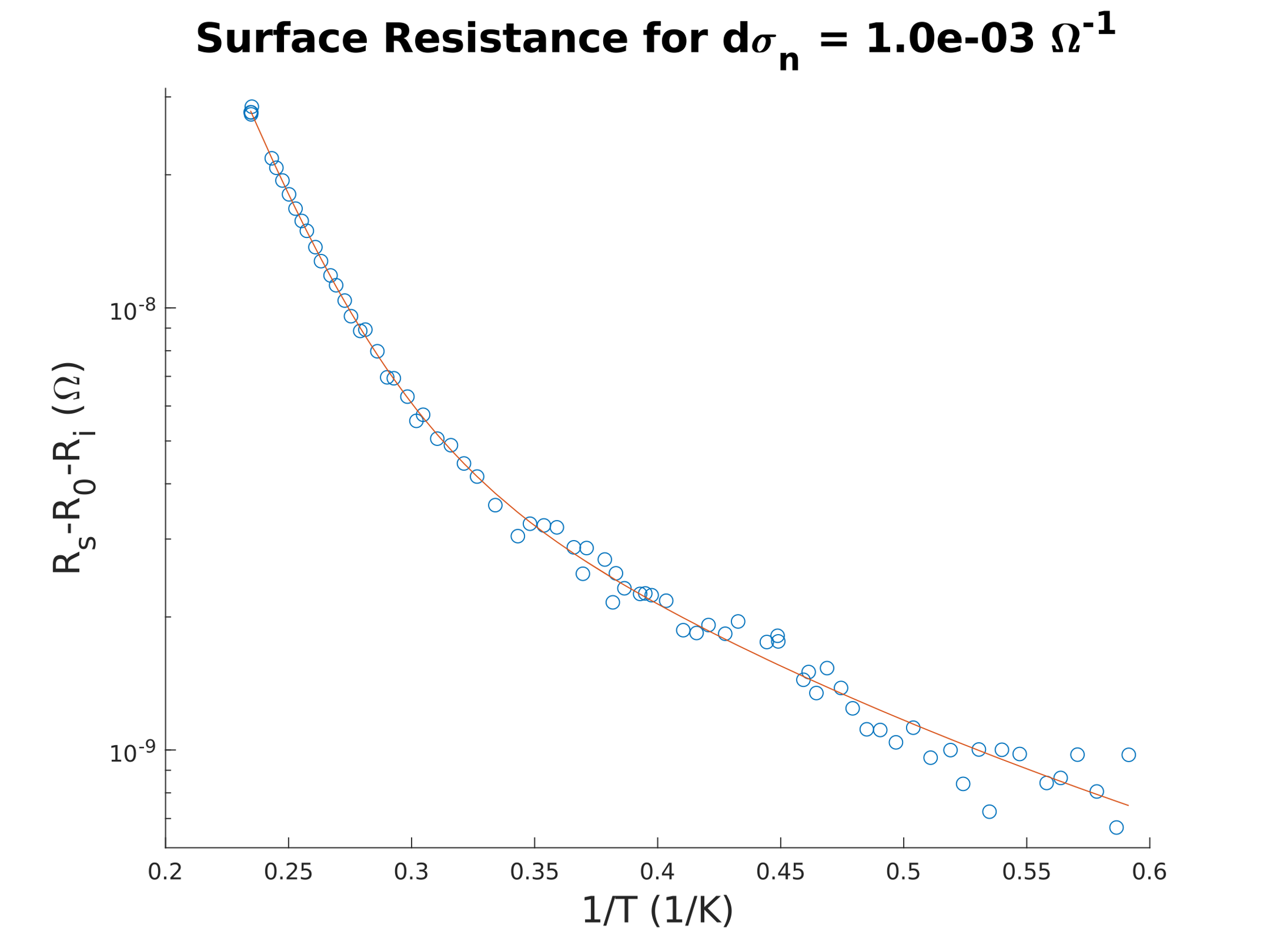 Conclusion: Other models could explain ‘double gaps’
S. Ginnett, “Two-Gap Superconductivity in Nb3Sn SRF Cavities,” Cornell CLASSE REU Report, Aug. 2020, https://cornell.app.box.com/s/uyq28qj9q7vuxu1mn6appcuoiv9m4hek
11/13/2020
14
Removing Second Gap
Good news:
Removing ‘second gap’ will reduce resistance

May be over-estimating BCS-resistance of good Nb3Sn
By how much?
Needs more modeling/work
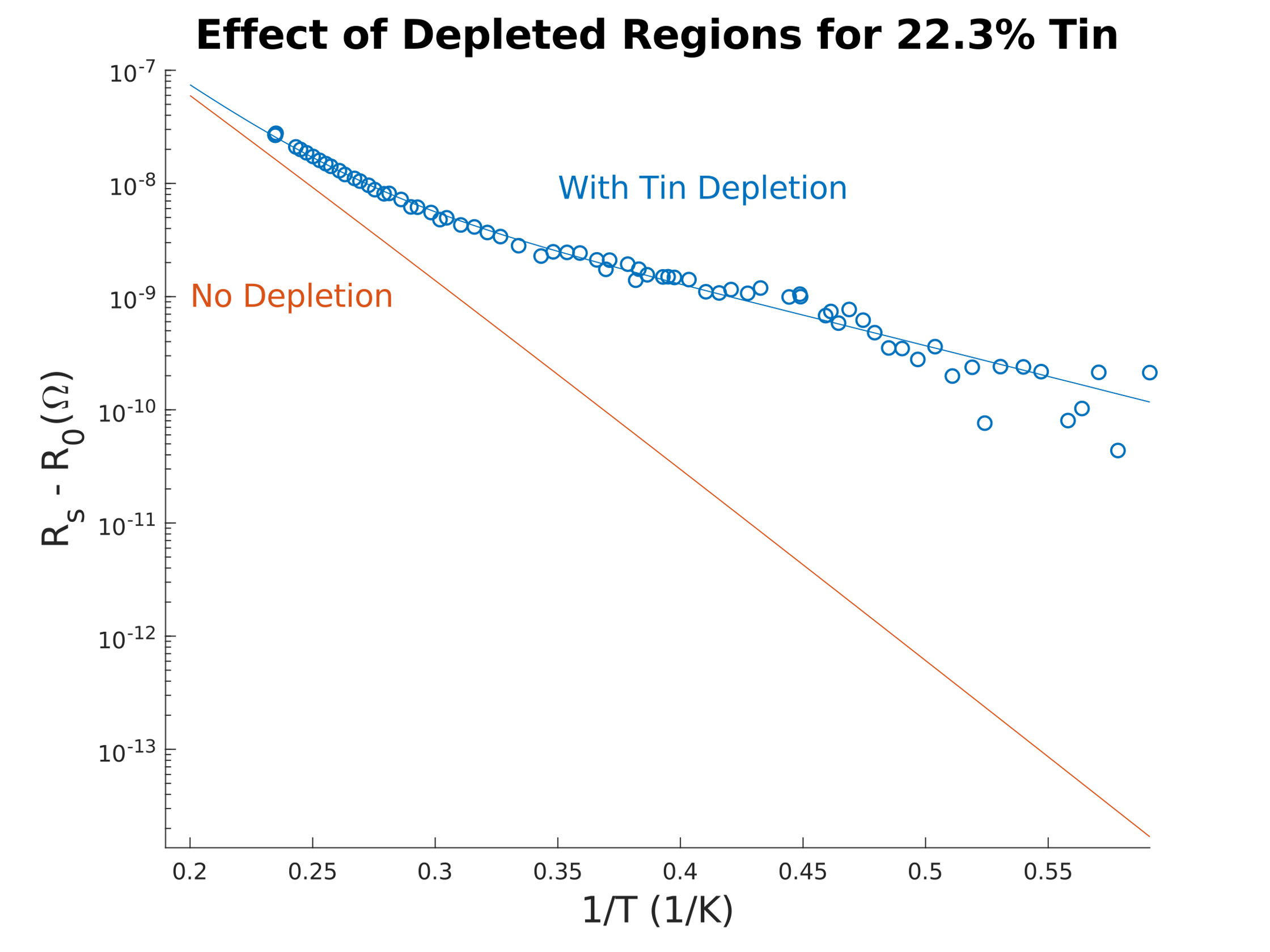 2.6 GHz
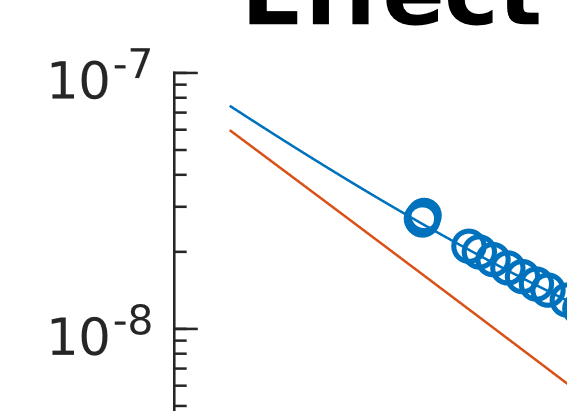 4.2 K
Potentialimprovement
S. Ginnett, “Two-Gap Superconductivity in Nb3Sn SRF Cavities,” Cornell CLASSE REU Report, Aug. 2020, https://cornell.app.box.com/s/uyq28qj9q7vuxu1mn6appcuoiv9m4hek
11/13/2020
Ryan Porter    Nb3Sn Workshop 2020
15
Increasing Efficiency
Surface resistance at 4.2 K and 10 MV/m
Trapped  magnetic flux


“Double Gap”


BCS Resistance
16 nΩ
Could remove?
Q = 2·1010
4·1010
0 nΩ
11/13/2020
Ryan Porter    Nb3Sn Workshop 2020
16
[Speaker Notes: This is what I have figured out over the last 3 years]
Quench Field Limitations
11/13/2020
Ryan Porter    Nb3Sn Workshop 2020
17
Limitations in quench field
Nb3Sn cavities consistently quench at fields between 14_and 18_MV/m in CW operation
14 MV/m
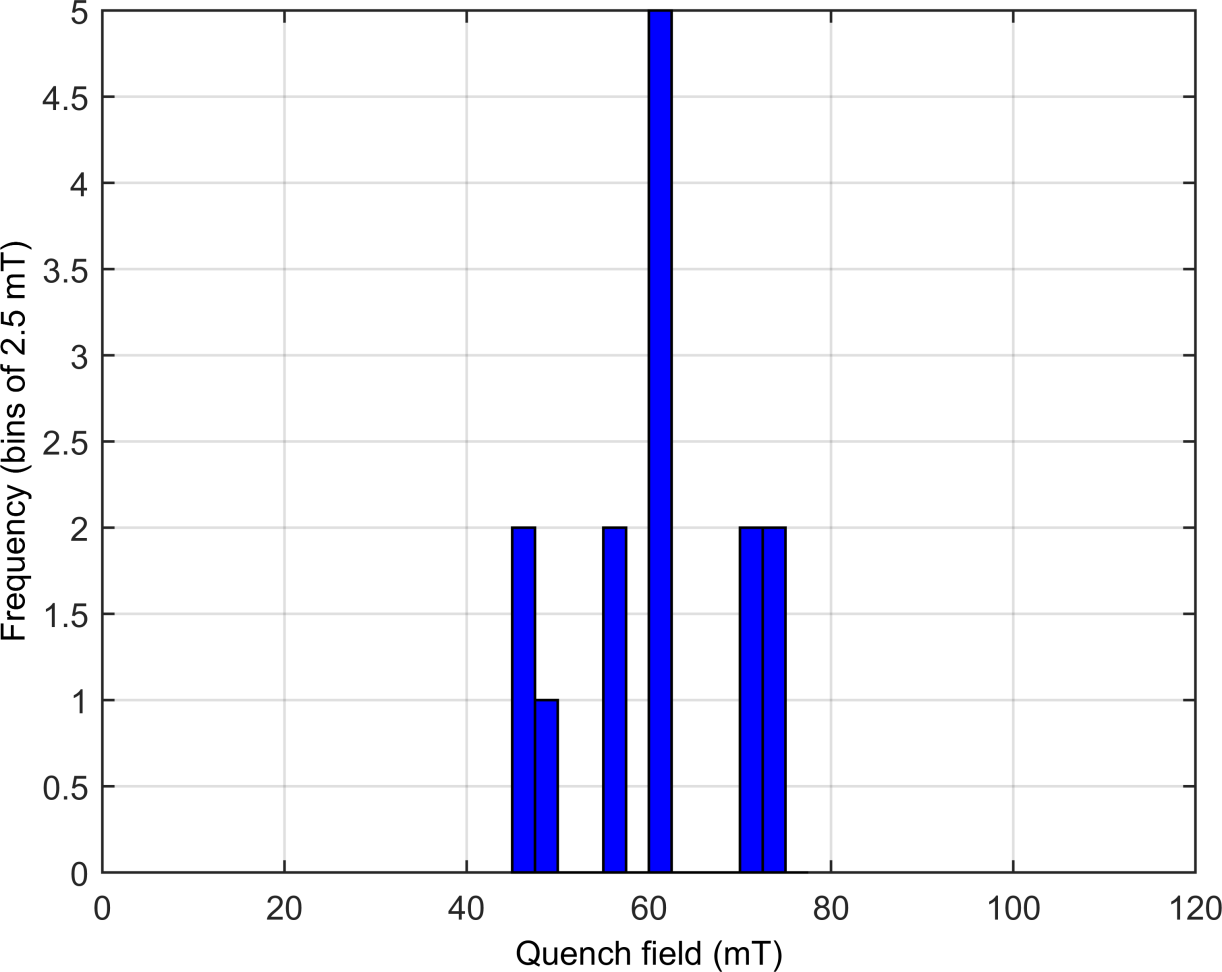 The superheating field suggests we can achieve fields up to 96 MV/m!
Conclusion: Small Range of Quench Fields
18 MV/m
Fermilab’s best cavity
11/13/2020
Ryan Porter    Nb3Sn Workshop 2020
18
What is limiting the quench field?
Quench Field Impact of Sn Depletion
Could Sn depleted regions (directly) cause quench?
Quench field change with temperature too small
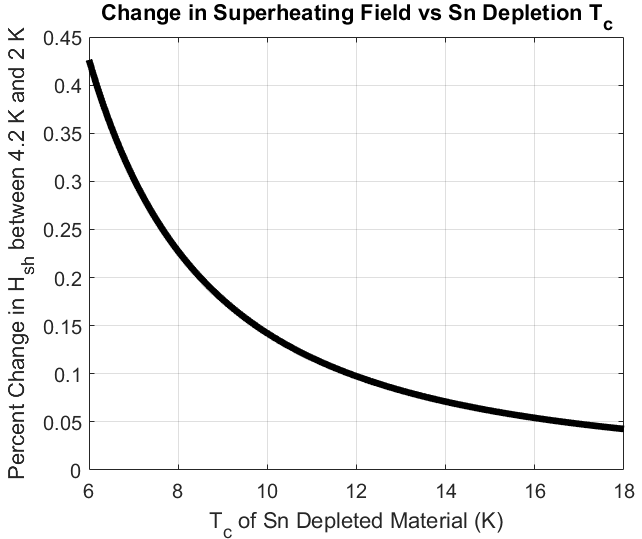 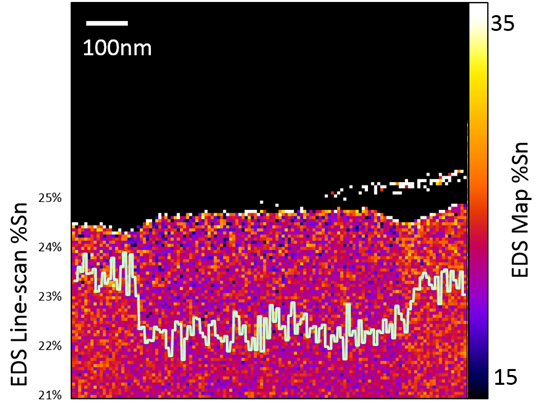 11/13/2020
Ryan Porter    Nb3Sn Workshop 2020
20
Quench Field Temperature Dependence
Quench 4.2 K vs 2 K
Quench fields within ~1% (~3.4% error bar)
No temperature dependence of quench field!
Limits possible quench mechanisms
Conclusion: 1. Quench Mechanism Temperature Independent

2. Sn-depleted regions are not (directly)responsible for quench
Q vs E to Quench at 4.2 K and 1.7 K 
and 2.6 GHz
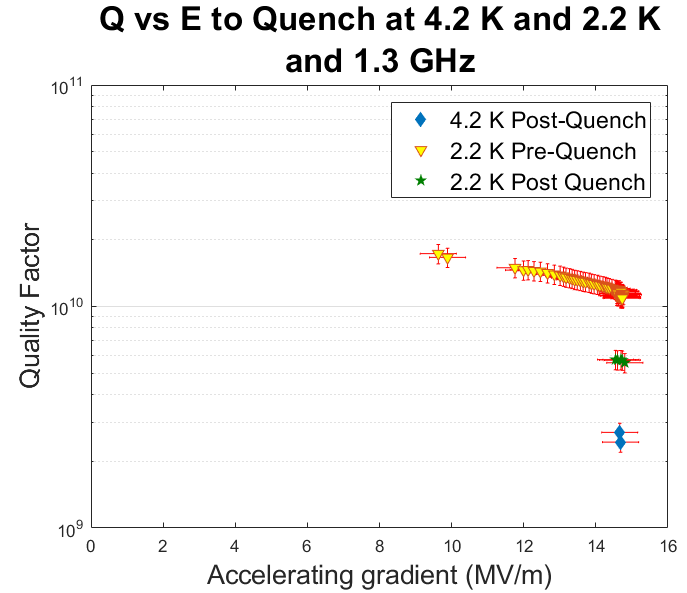 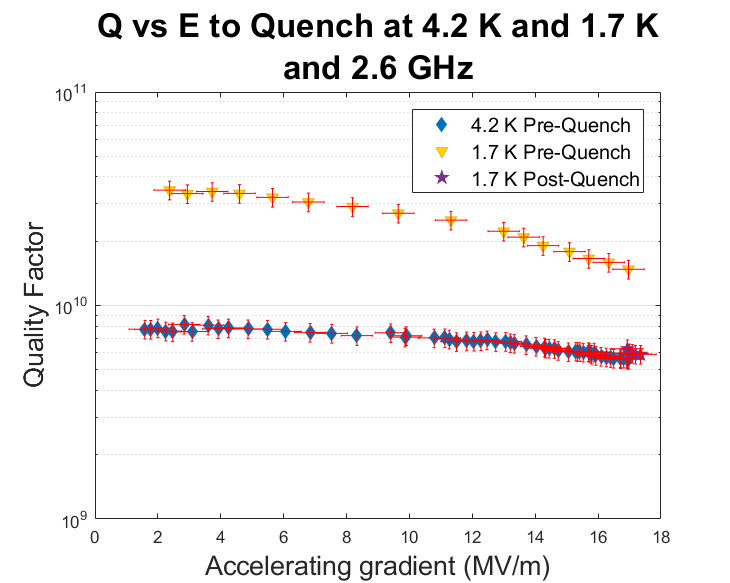 11/13/2020
Ryan Porter    Nb3Sn Workshop 2020
21
[Speaker Notes: Rules out Sn depleted as quench on second slide. Show my plot.]
Thermometry
11/13/2020
Ryan Porter    Nb3Sn Workshop 2020
22
T-Map experiment
Use temperature map to look for quench mechanism/site:
Niobium surface
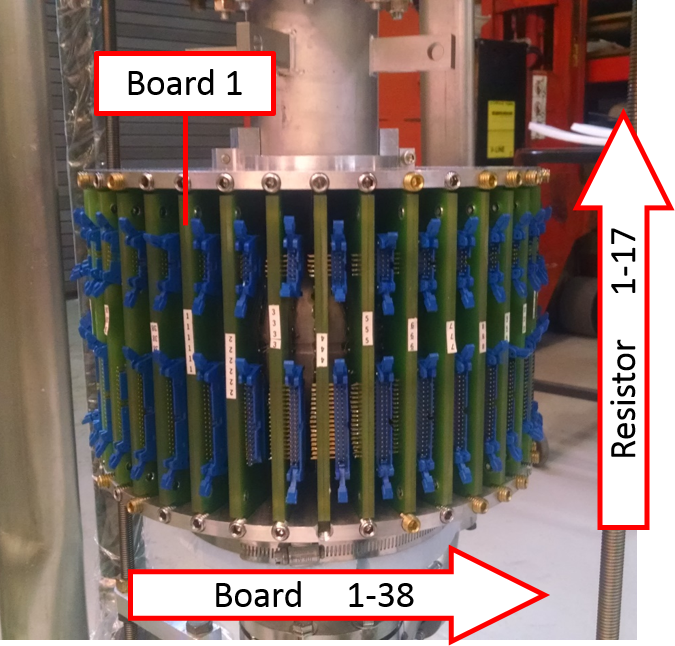 T-Map board
Thermal paste
T-Map sensor
Pogo stick
Connector leads
11/13/2020
Ryan Porter    Nb3Sn Workshop 2020
23
Localised quench
Nb3Sn cavities are limited by a quench at a localized spot
Conclusion: Quench is localized
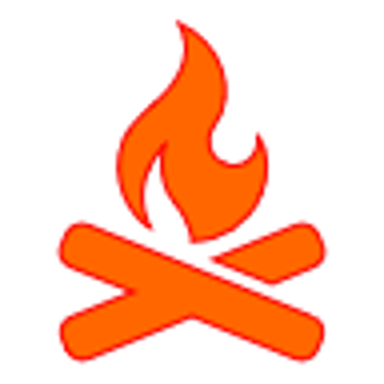 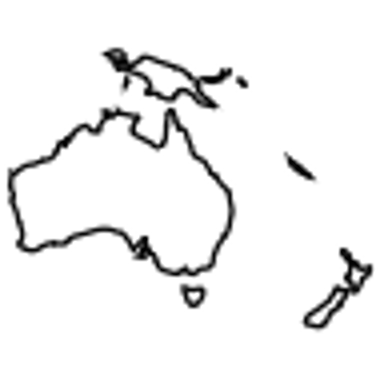 What could be at fault?
11/13/2020
Ryan Porter    Nb3Sn Workshop 2020
24
What is happening at the surface?
Cut out this region and examined with microscopy
Nothing obvious except Nb grain boundary cliff
Rough Surface
Nb3Sn surface
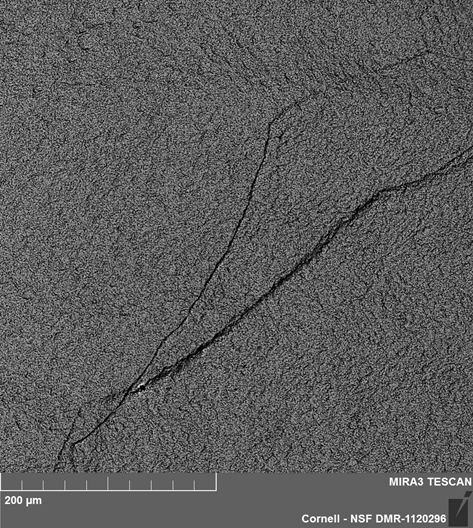 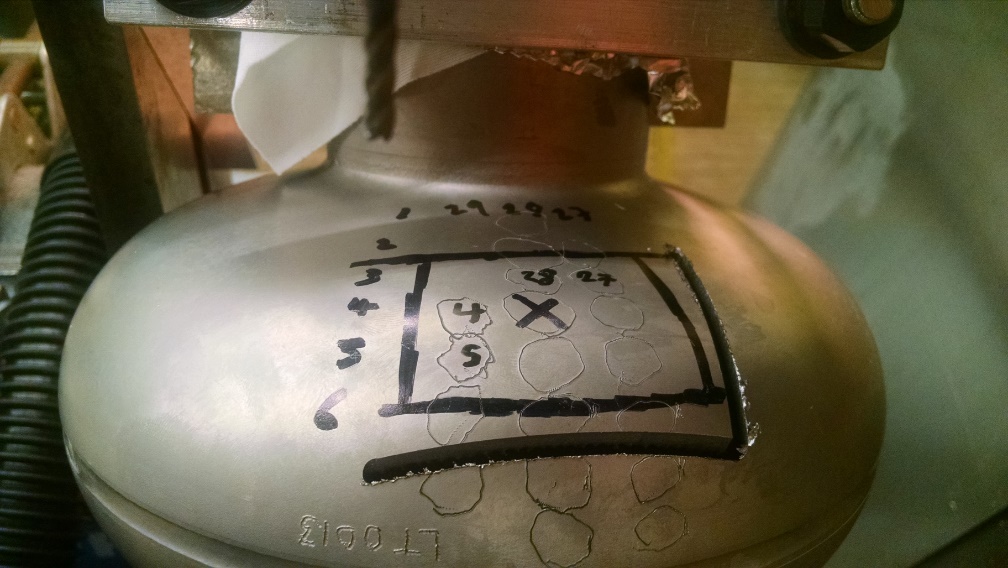 Nb substrate grain boundary?
Quench Site
11/13/2020
Ryan Porter    Nb3Sn Workshop 2020
25
Quench Videos
Old Systems
Old New System
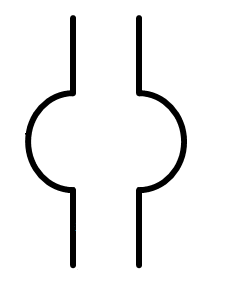 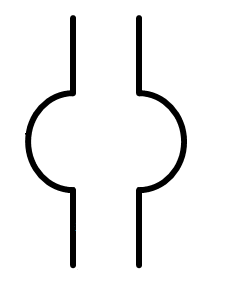 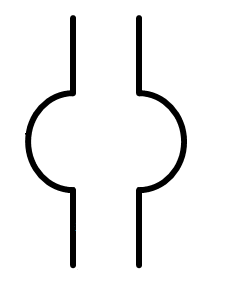 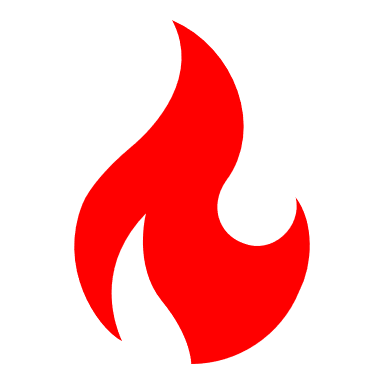 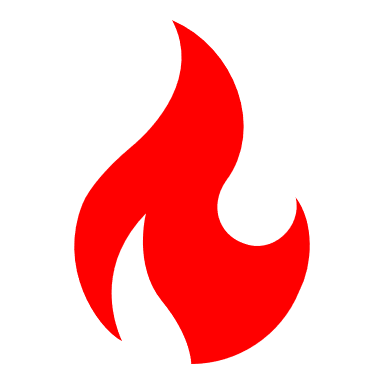 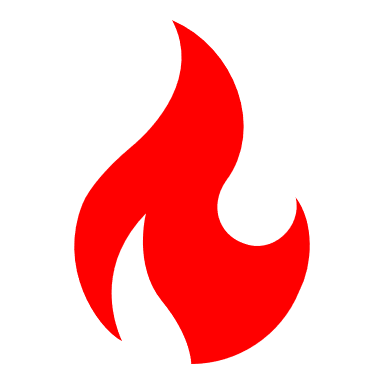 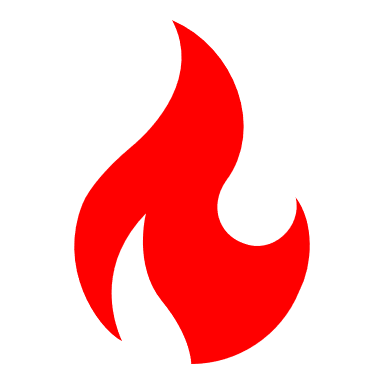 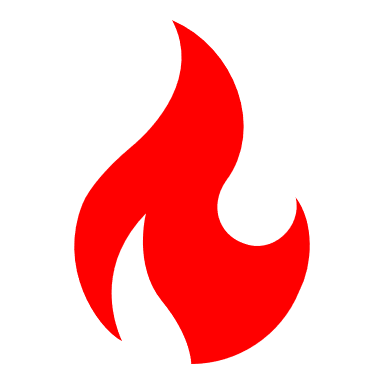 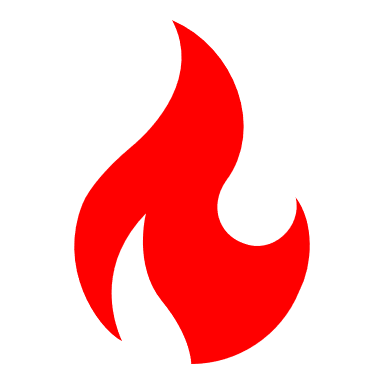 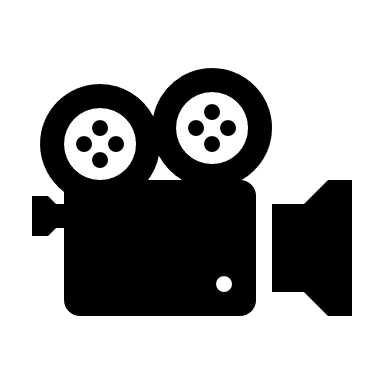 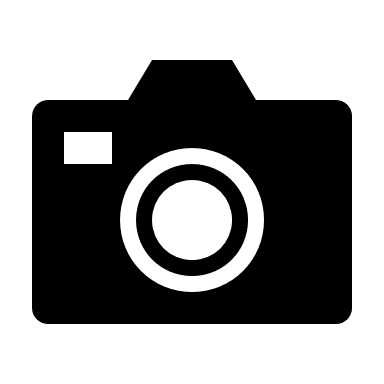 ~1 Minute
ExposurePicture
50 kHz
Video
11/13/2020
Ryan Porter    Nb3Sn Workshop 2020
26
Cavity Quench
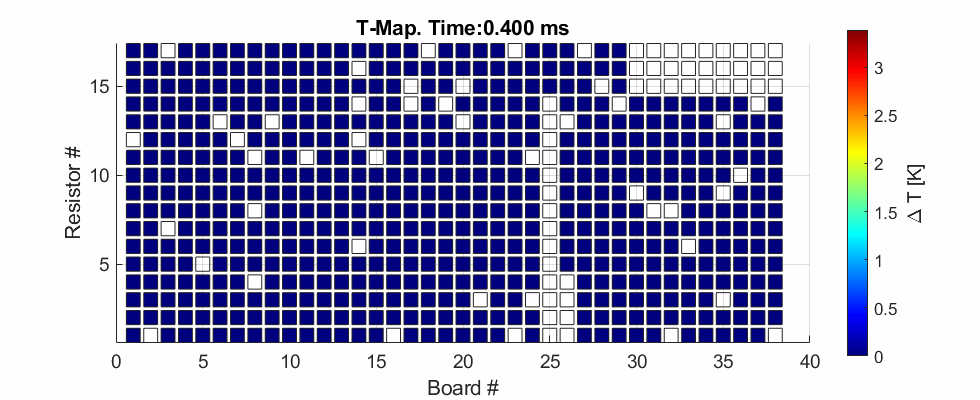 Preliminary. Only finished commissioning.Have seen interesting dynamics.
Have seen temperature jumps.
11/13/2020
Ryan Porter    Nb3Sn Workshop 2020
27
Near quench behavior
Measure temperature of sensor near the quench point as field is increased







Sudden jumps in temperature
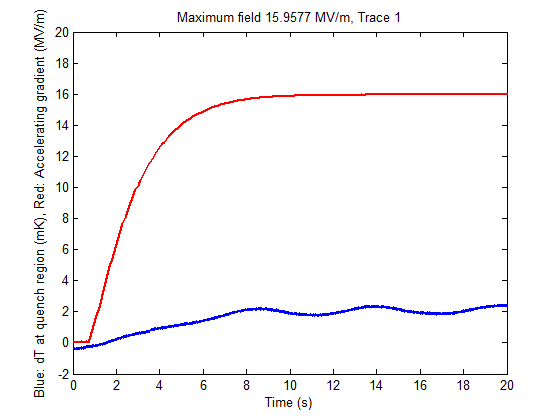 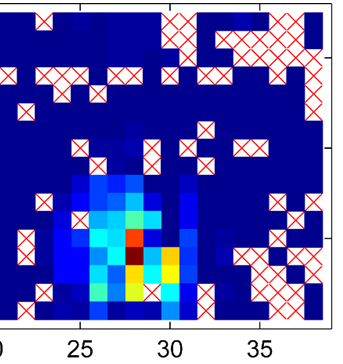 Max Field
Temperature
Time
11/13/2020
Ryan Porter    Nb3Sn Workshop 2020
28
Near quench behaviour
Previous conclusion: The sudden nature of these jumps and hysteresis suggests flux entry
Conclusion: Vortex entry a candidate for quench
11/13/2020
29
Grain boundary flux penetration
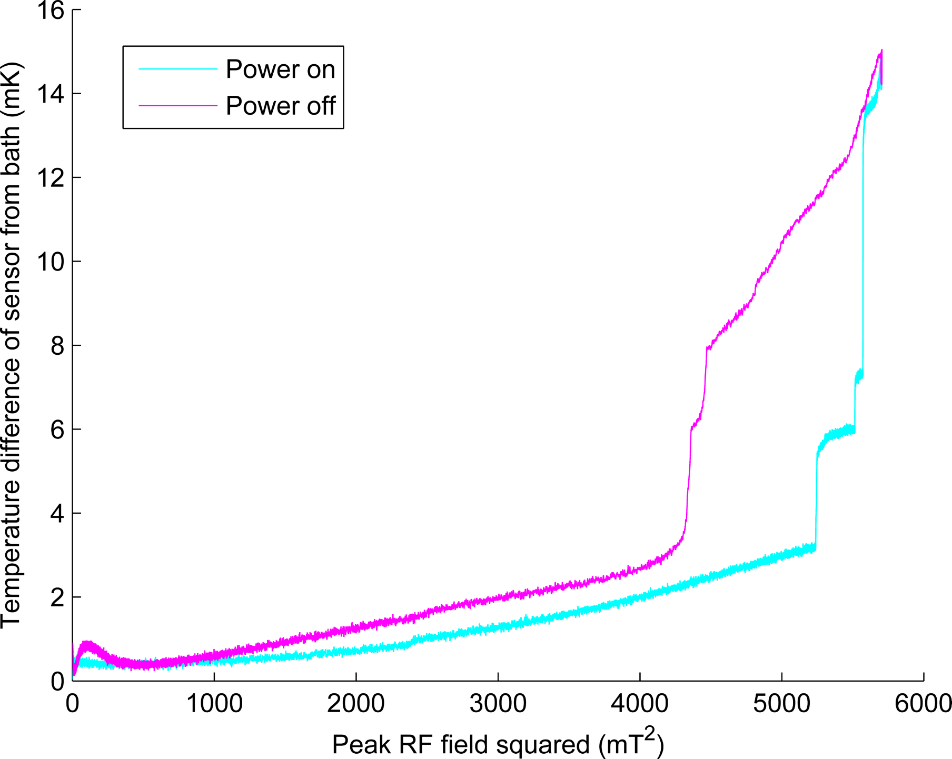 Power dissipated
Increasing current across boundary
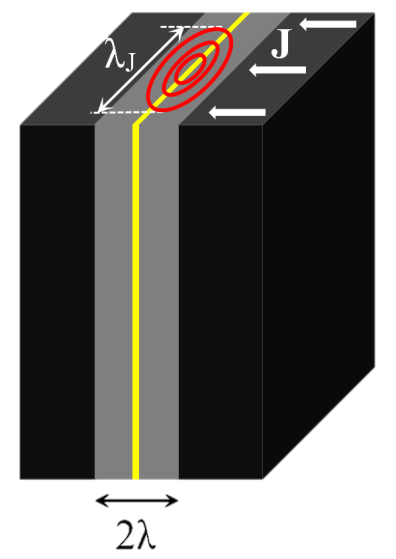 Ahmad Sheikhzada and Alex Gurevich
Physical Review B 95, 214507 (2017)
arXiv:1702.02843
11/13/2020
Ryan Porter    Nb3Sn Workshop 2020
30
[Speaker Notes: Grain acts as Josephson Junction. Flux expands across whole boundary. Blocks Current.]
Surface Roughness
Nb3Sn we create is rougher than EP Nb
~1 µm peak to peak
This causes large enhancement of the surface magnetic field
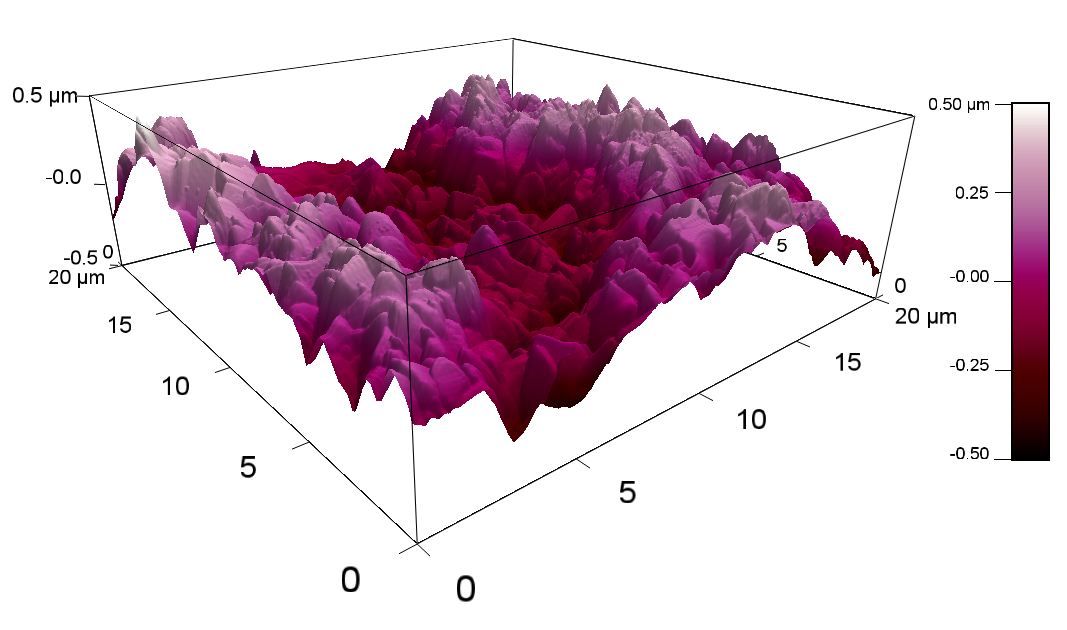 11/13/2020
Ryan Porter    Nb3Sn Workshop 2020
31
Grain Boundary Flux Penetration (BYU)
Ginzburg-Landau Simulation of Vortex Nucleation In Grain Boundaries
Center for Bright Beams (CBB): A. R. Pack, M. Transtrum (BYU): MOP017

Poor grain boundary geometry -> lower flux entry field

Geometry effect: T, f independent*
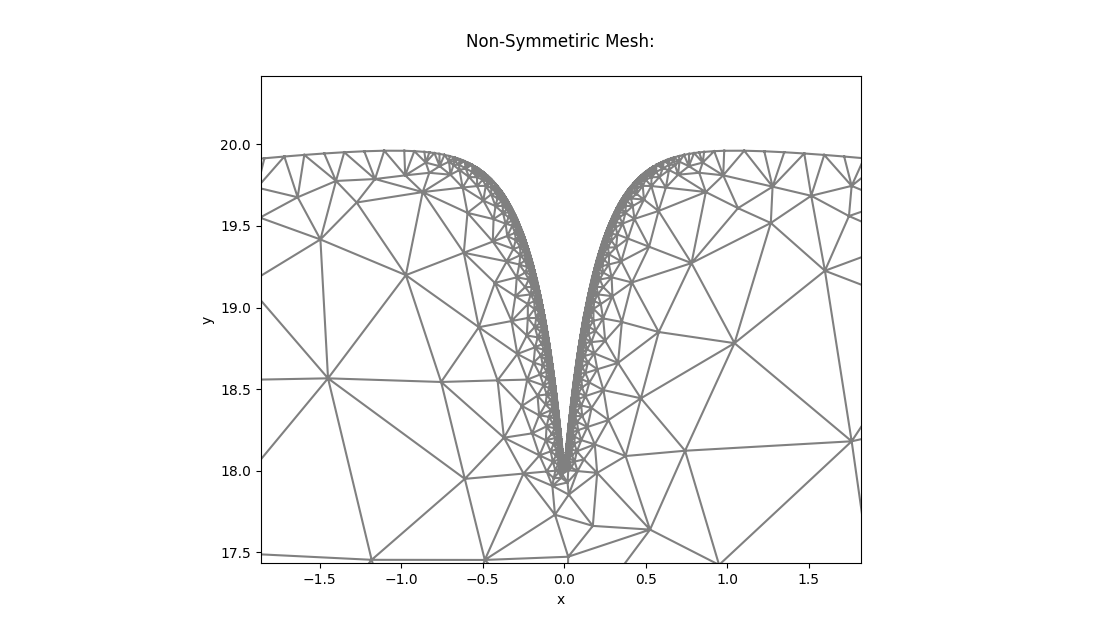 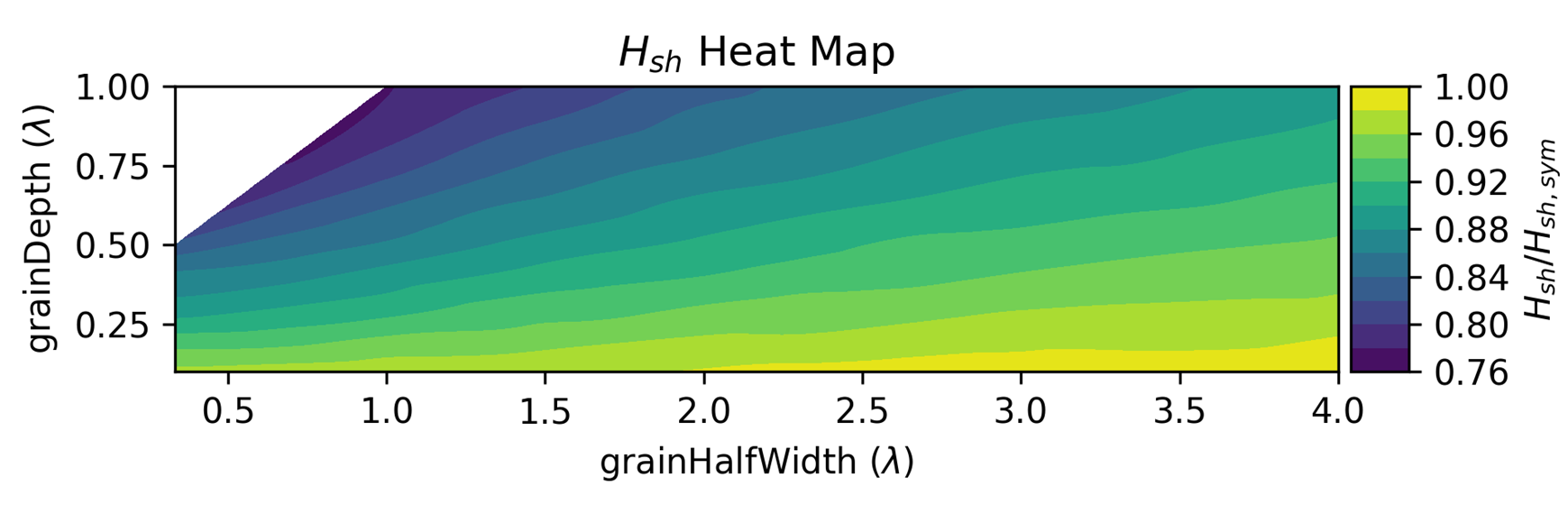 Hsh Reduction from Surface Defect
*in cavity operating range (f << 1/Tvortex nucleation, T << Tc)
11/13/2020
Ryan Porter    Nb3Sn Workshop 2020
32
Grain Boundary Pinning (BYU)
A. R. Pack, M. Transtrum (BYU):
Conclusion: Grain boundary geometry/roughness lowers quench field
See M. Transtrum’s Tuesday talk “Time-Dependent Ginzburg Landau simulations to guide Nb3Sn SRF cavity development”
11/13/2020
Ryan Porter    Nb3Sn Workshop 2020
33
Thermal Modeling
20 K
3 µm Nb3Sn +
3 mm Nb +
3 µm Nb3Sn
T
2 K Helium
2.015 K
11/13/2020
Ryan Porter    Nb3Sn Workshop 2020
34
Thermal Modeling
Wrote multilayer thermal equilibrium solver
Based on Cornell HEAT code
Temperature dependent conductivities, resistances, etc.

Modeling temperature jump (equilibrium)

Model: smallest jump: ~750 µW
Temperature on Outside of Cavity vs r
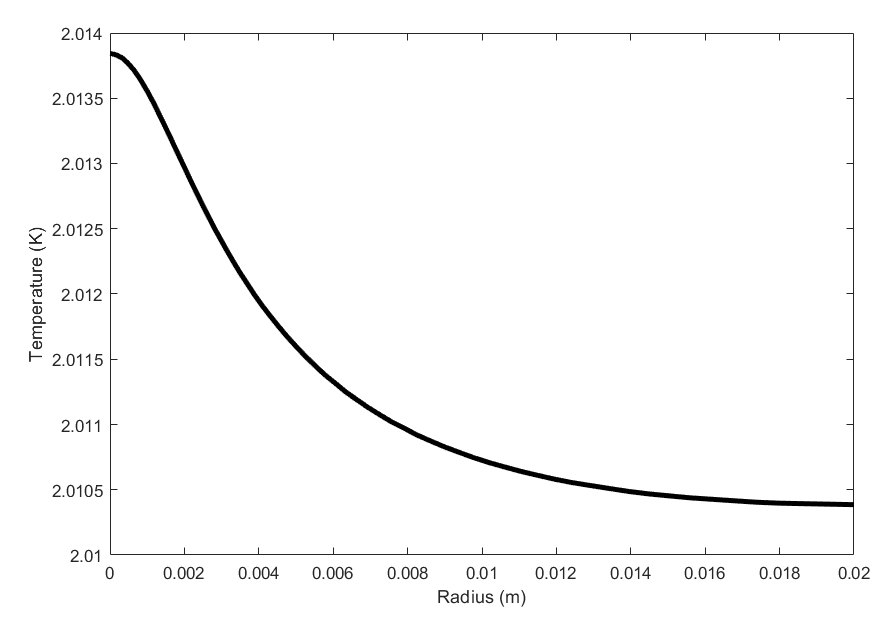 Observed Temperature Rise*
Problem:
~40 µW (in 1  µm radius area) causes thermal runaway in pure Nb3Sn
*Assuming Kapitza resistance is the sameas Nb, 0.35 sensor efficiency.
11/13/2020
Ryan Porter    Nb3Sn Workshop 2020
35
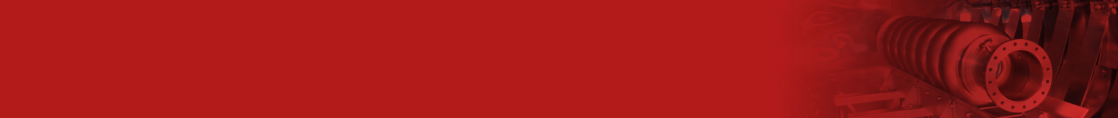 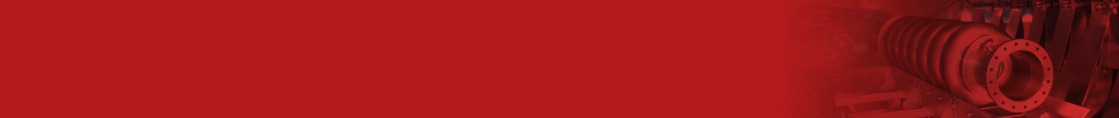 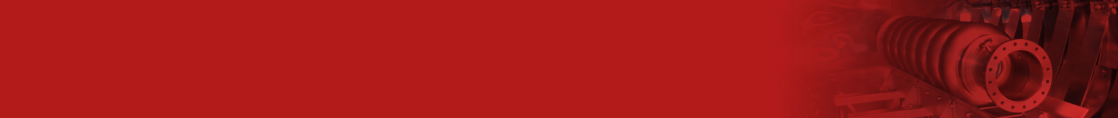 Thermal Runaway in Single Material
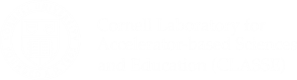 A small region of normal conducting will not cause thermal runaway
Beyond a critical size it will cause thermal runaway
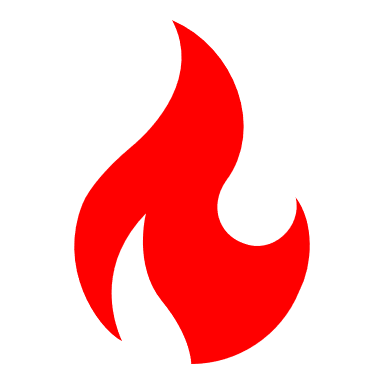 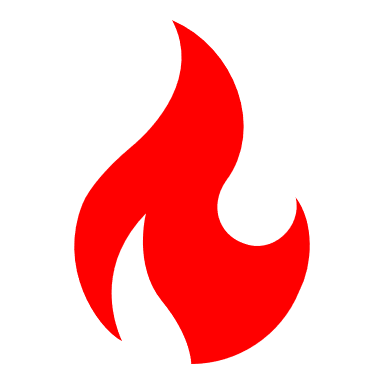 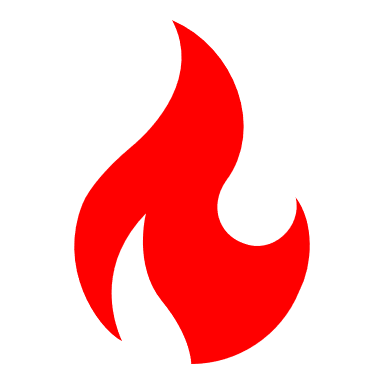 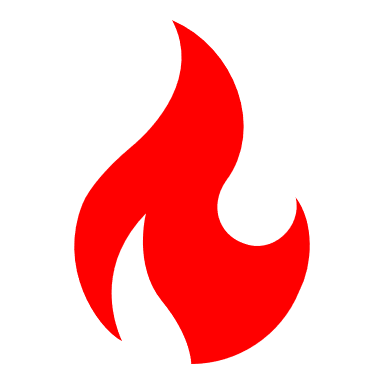 11/13/2020
Ryan Porter    Nb3Sn Workshop 2020
36
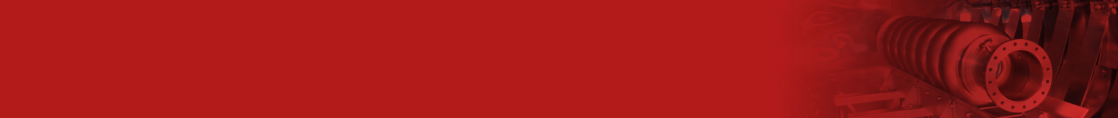 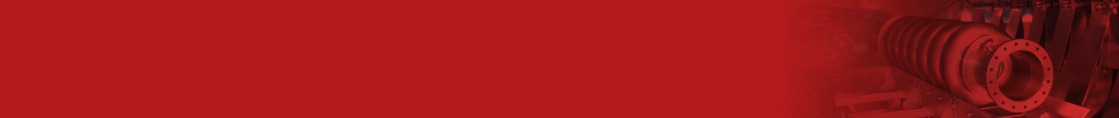 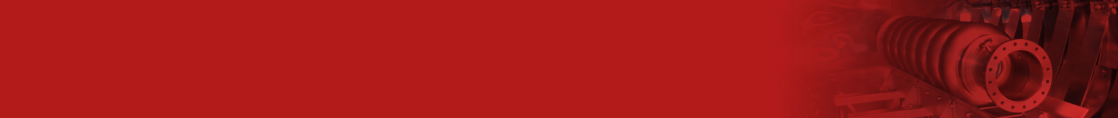 Thermal Runaway in Single Material
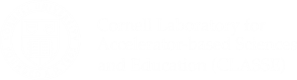 If a defect is generating heat, there will be a critical heat load before quench
Beyond heat load, quench occurs
Q < Qcrit
Q > Qcrit
Qcrit ~ 40 µW in Nb3Sn
11/13/2020
Ryan Porter    Nb3Sn Workshop 2020
37
Thermal Runaway in Single Material
Niobium can support a much larger normal conducting region than Nb3Sn
11/13/2020
Ryan Porter    Nb3Sn Workshop 2020
38
Thermal Runaway in Bilayer material
Since the critical size in Nb3Sn is smaller than Nb, Nb3Sn  could enter local runaway, until it is in good enough contact with the Nb
Contact with Nb thermally stabilizes the region
Rough guess, 3 µm radius as stable gets ~1 mW heating
Roughly observed heating in experiment from 1 jump*
kNb3Sn < kNb
kNb3Sn
kNb
11/13/2020
Ryan Porter    Nb3Sn Workshop 2020
39
Can Normal Regions Form in the Model?
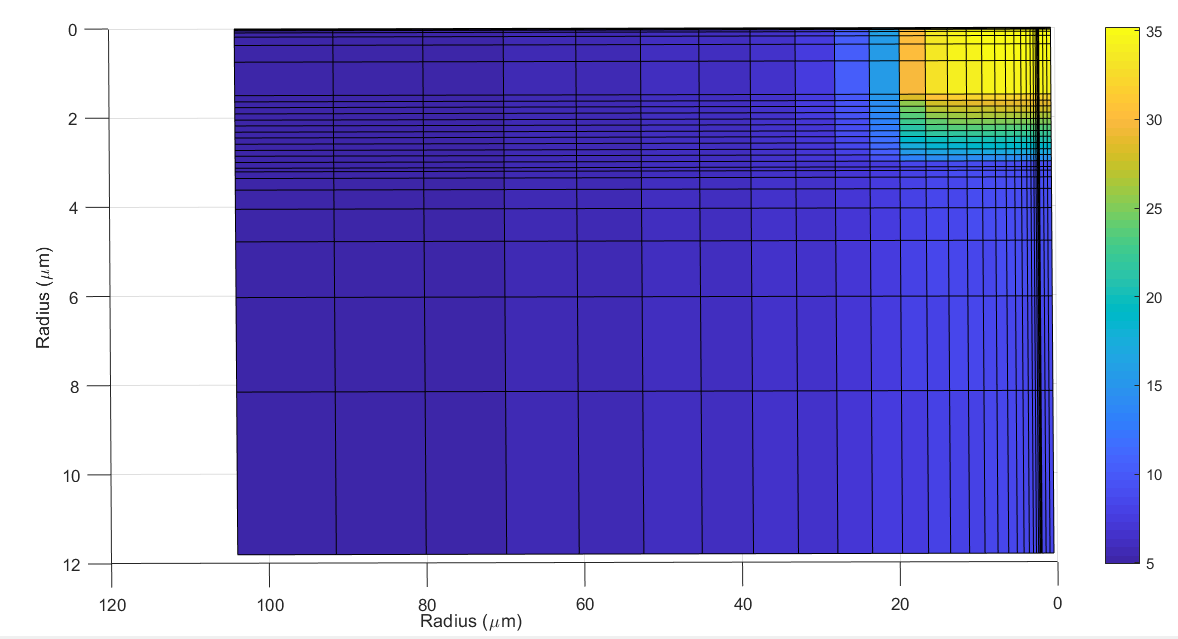 See stable normal conducting regions in model

Size determined by film thickness + thermal parameters
11/13/2020
Ryan Porter    Nb3Sn Workshop 2020
40
Revisiting Temperature Jumps
Alt. interpretation: Jumps caused by normal islands forming. Quantized nature is because size/heating is characteristic of film.
11/13/2020
41
Experimental Data Summary for Quench Mechanism
Narrow range of quench fields

Quench localized

Quench site warms just before quench + quantized
Vortex entry?
Thermal effect/’local quench’?

High surface roughness -> Can decrease quench field

No temperature dependence

No frequency dependence

Likely have Sn depleted regions
11/13/2020
Ryan Porter    Nb3Sn Workshop 2020
42
Conclusions
Nb3Sn performs well at 2.6 GHz
Same cryo-efficiency and Eacc while more compact

Quality factors limited by ‘double gap’
Possibly caused by Sn-depleted regions
Could potentially

What is main quench limitation?
Vortex entry at grain boundary -> reduce roughness
Sn depleted regions -> improve stoichiometry
Local quench -> reduce film thickness
Can be triggered by other mechanisms
11/13/2020
Ryan Porter    Nb3Sn Workshop 2020
43
Acknowledgements
The Cornell Nb3Sn program is supported by:
U.S. DOE award DE-SC0008431: 1.3 GHz Nb3Sn tests and Nb3Sn R&D
NSF Award 1734189: 2.6 GHz and 3.9 GHz tests and R&D
Center for Bright Beam (NSF Award 1549132): Materials studies

This works make use of Cornell Center for Materials Research, NSF MRSEC program (DMR-1719875)
with special thanks to
Prof. Matthias Liepe
Prof. Tomas Arias
Prof. David A. Muller
Prof. James P. Sethna
Prof. Mark Transtrum
Dr. Danilo Liarte
Dr. Zeming Sun
Dr. Daniel Hall
Paul Cueva
Nathan Sitaraman
James Maniscalco
Nilanjan Banerjee
Alden Pack
James Sears
Greg Kulina
John Kaufman
Holly Conklin
Terri Gruber
Paul Bishop
Sam Ginnett
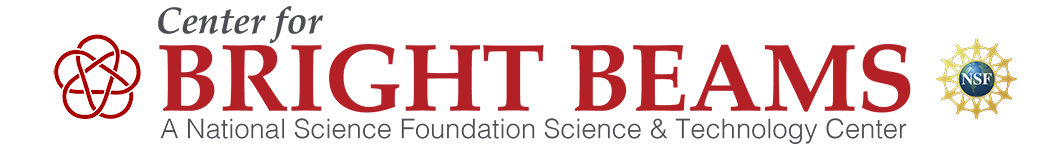 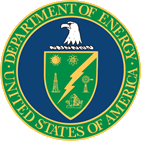 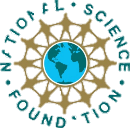 Ryan Porter    Nb3Sn Workshop 2020